Big Data Challenges, Opportunities and Avenues of Researchor“How did I grow up talking to data”
Periklis Andritsos
Πανεπιστήμιο Δυστικής Αττικής
pandritsos@uniwa.gr
Data 2.0: The revolution !
Different sources of data
Academic publications
News articles online
Facebook
Twitter
Wikipedia
….
What can we learn ?
2
What is the big deal
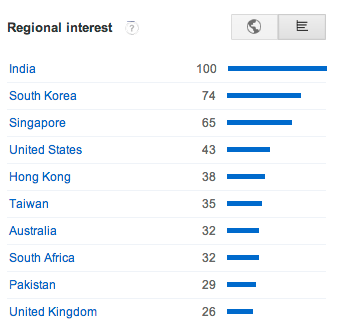 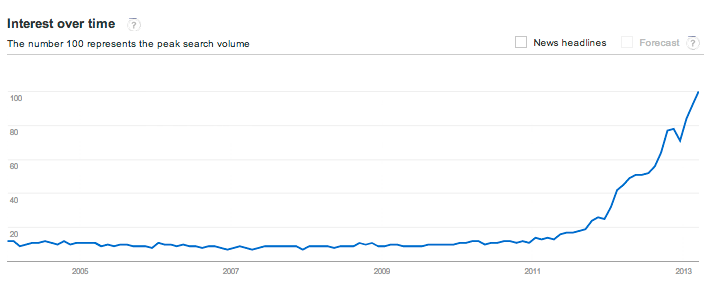 Dec 2011
Dec 2012
http://www.google.com/trends/explore#q=big%20data
3
4
Some of the difficulties
Size of the data
2.5 quintillion of bytes is created daily
Wal-mart: 1,000,000 transaction an hour
Natural language processing
NOK means:
NOrwegian Korona 
next-of-kin
nagie oko protein
5
Big Data on TV : 2011
6
… learn how to play on TV !
Category: Lincoln Blogs
Clue: Secretary Chase just submitted this to me for the third time; guess what, pal. This time I’m accepting it.
Answer: 
his resignation
6 year old’s answer: 
Friend Request
7
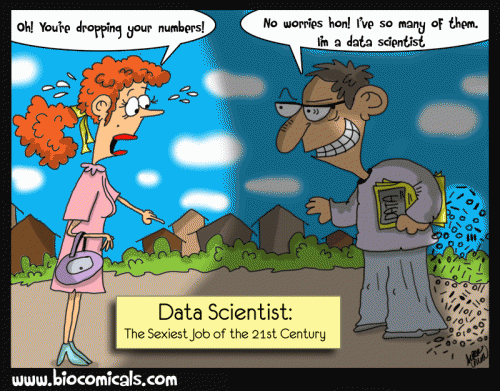 Harvard
Business
Review

Oct. 2012
8
My first encounter: VLDB’97
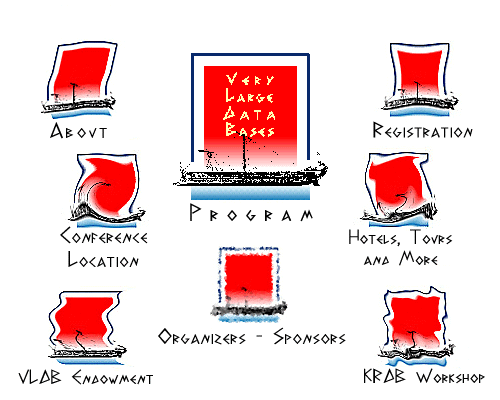 9
My second encounter: Apache’98
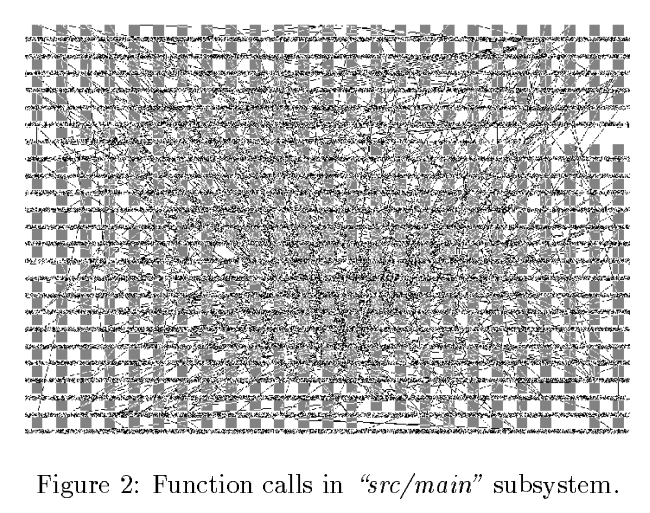 10
A definition of big data
“There are as many definitions as there are job postings about big data and data scientists”  

By 2018 there will be ~150,000 opening for jobs requiring analytical skills
11
Big data characteristics
Volume: amount of data generated by a 1 Gpx camera is 6 PB
Variety: Network connect healthcare devices
Velocity: >150,000 api requests per second to Google, Facebook and Twitter
Value: speed with which Business Intelligence can be acquired.
12
Architecture of a System
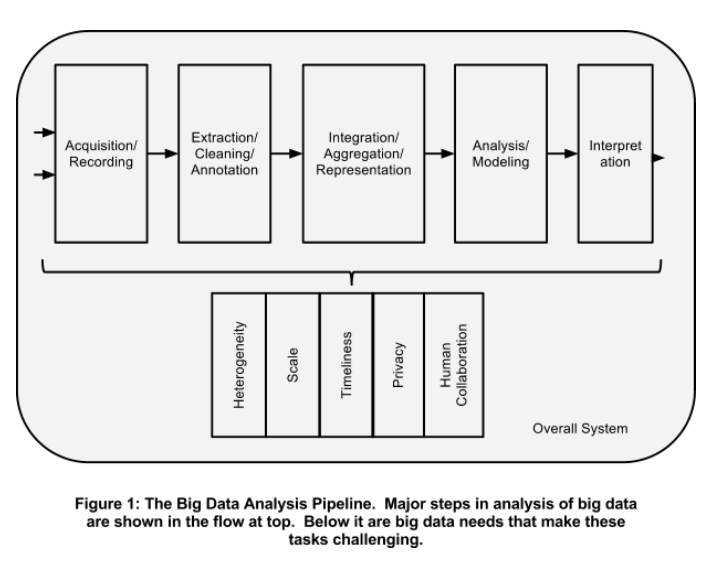 13
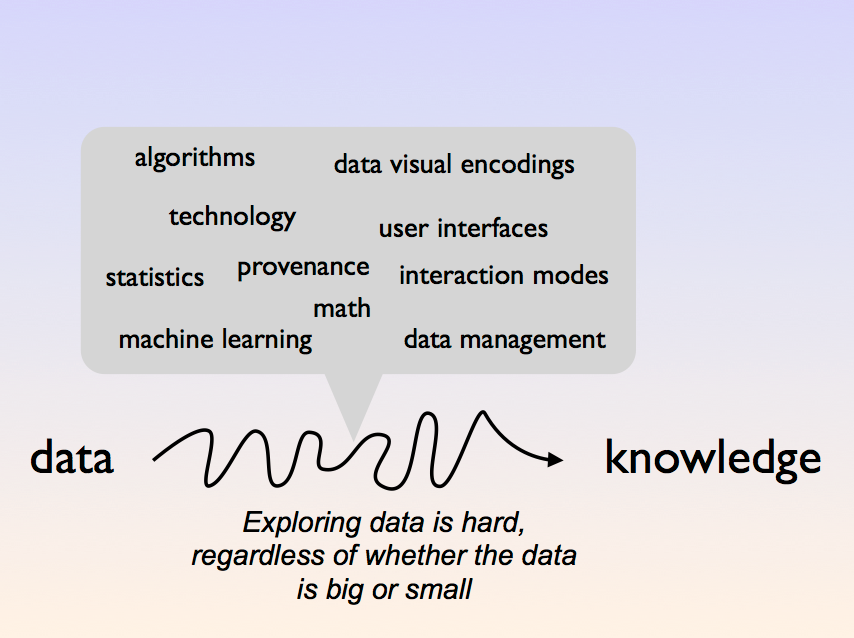 Courtesy: J.Freire, NYU
14
Exercise
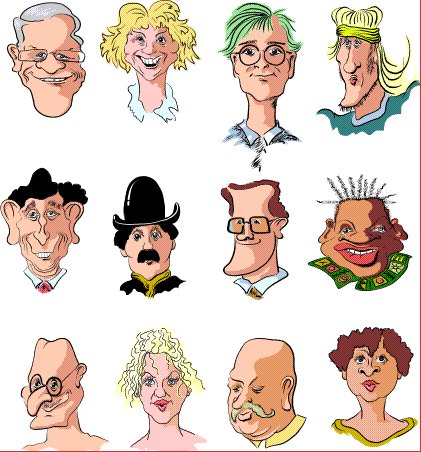 15
movie
director
actor
genre
Preserves Information for actor, genre
Two choices for director
Godfather II
De Niro
Scorcese
Crime
De Niro
Good Fellas
Crime
Coppola
Vertigo
J. Stewart
Thriller
Hitchcock
Two choices for director, actor, and genre
C. Grant
N by NW
Thriller
Hitchcock
Bishop’s Wife
Koster
C. Grant
Comedy
Comedy
Harvey
J. Stewart
Koster
Challenge: Nature of Data (1)
How do we place these movies in two groups ?
16
movie
director
actor
genre
Three choices for director, actor, and two for genre
Godfather II
De Niro
Scorcese
Crime
De Niro
Good Fellas
Crime
Coppola
Vertigo
J. Stewart
Thriller
Hitchcock
Preserves Information for director, genre
Two choices for actor
C. Grant
N by NW
Thriller
Hitchcock
Bishop’s Wife
Koster
C. Grant
Comedy
Comedy
Harvey
J. Stewart
Koster
Challenge: Nature of Data (2)
Group rows (objects) in order to preserve as much information as possible about the attribute values
17
Importance of Good Results !
18
Embarked on Thoora.com
19
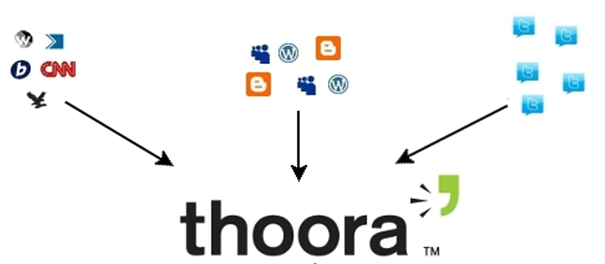 High-tech online platform
Thoora website (showcase)
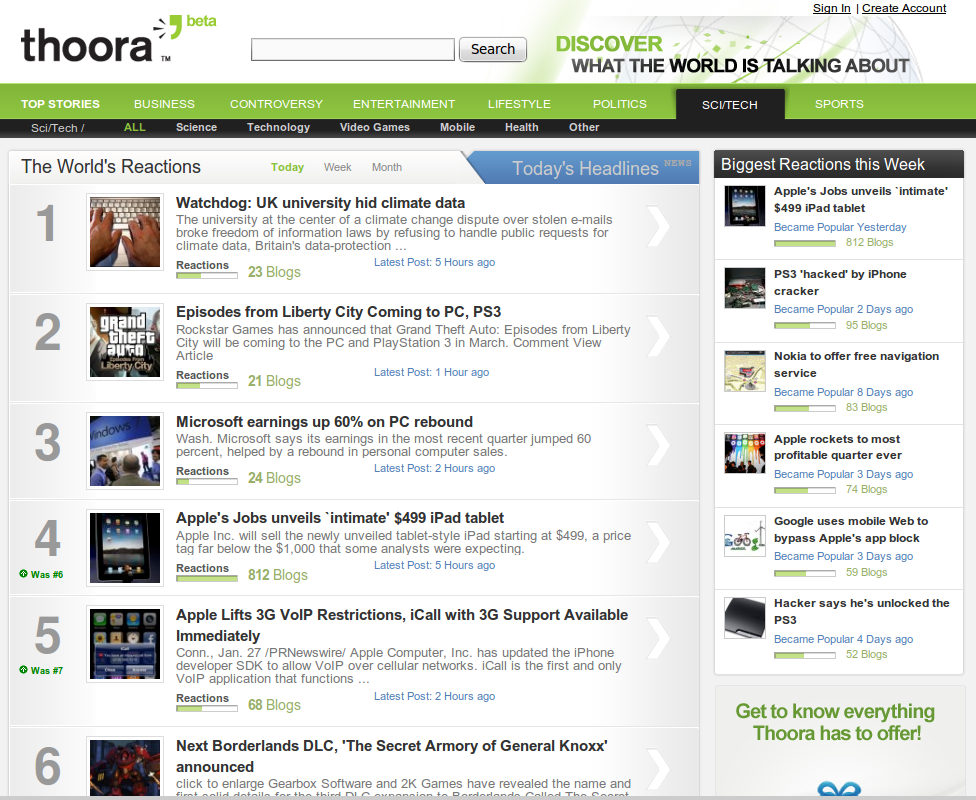 Content analysis and publishing platform
What is Thoora ?
Content analysis
Story integration
Story organization
Relevance
20
Thoora website
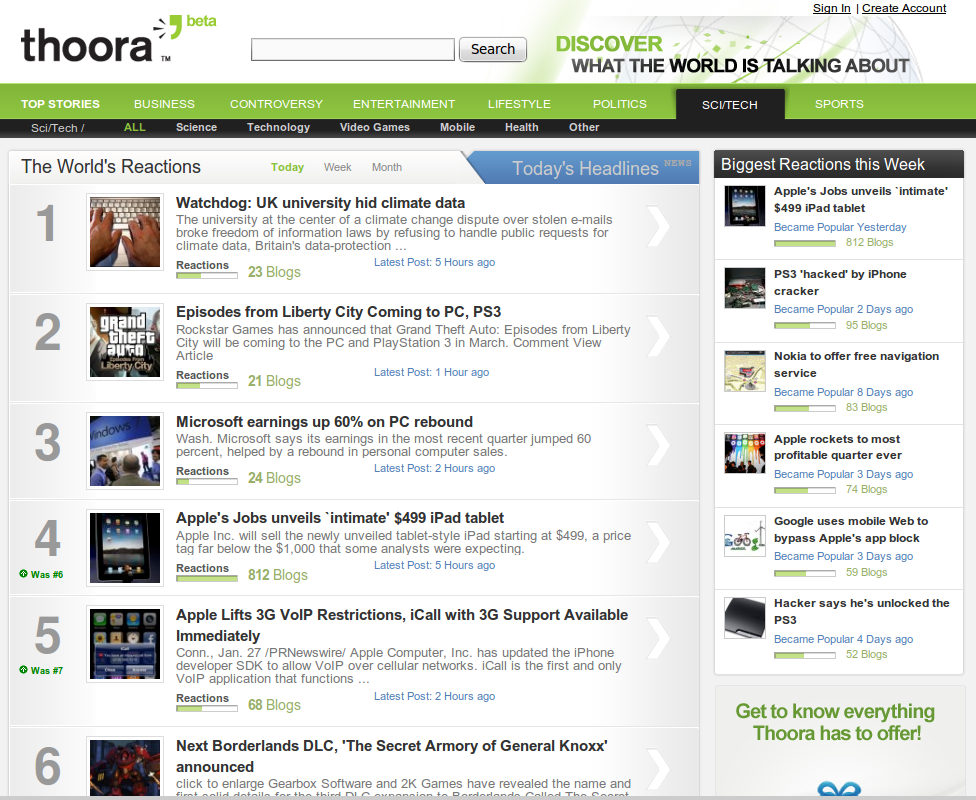 21
Thoora website
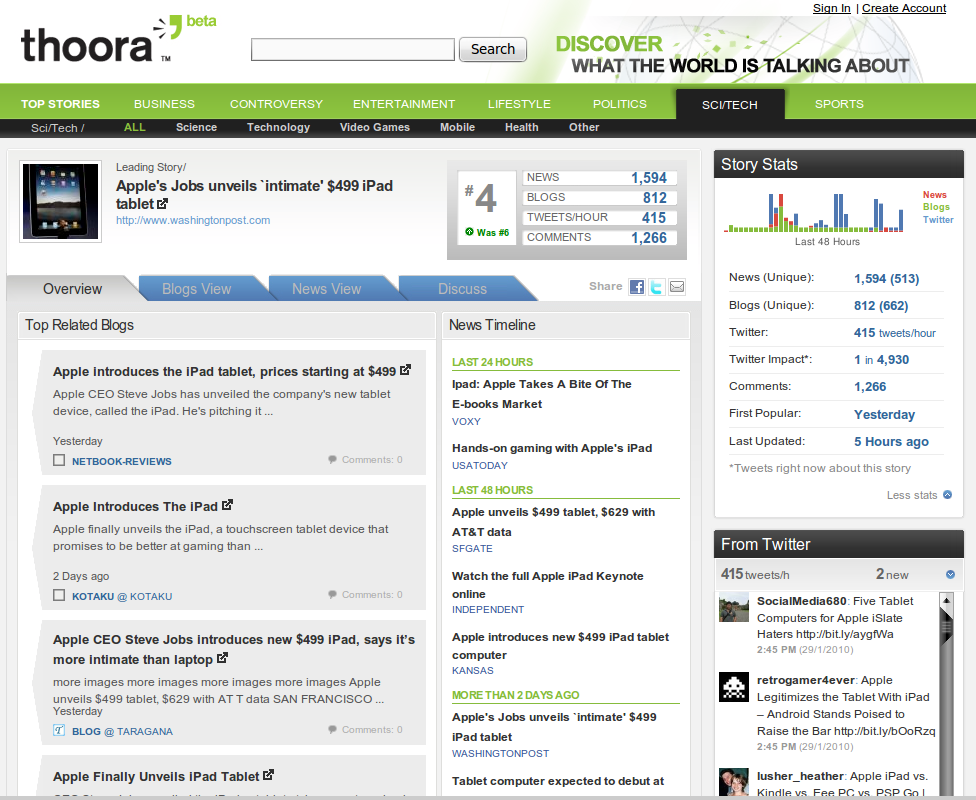 22
Thoora website
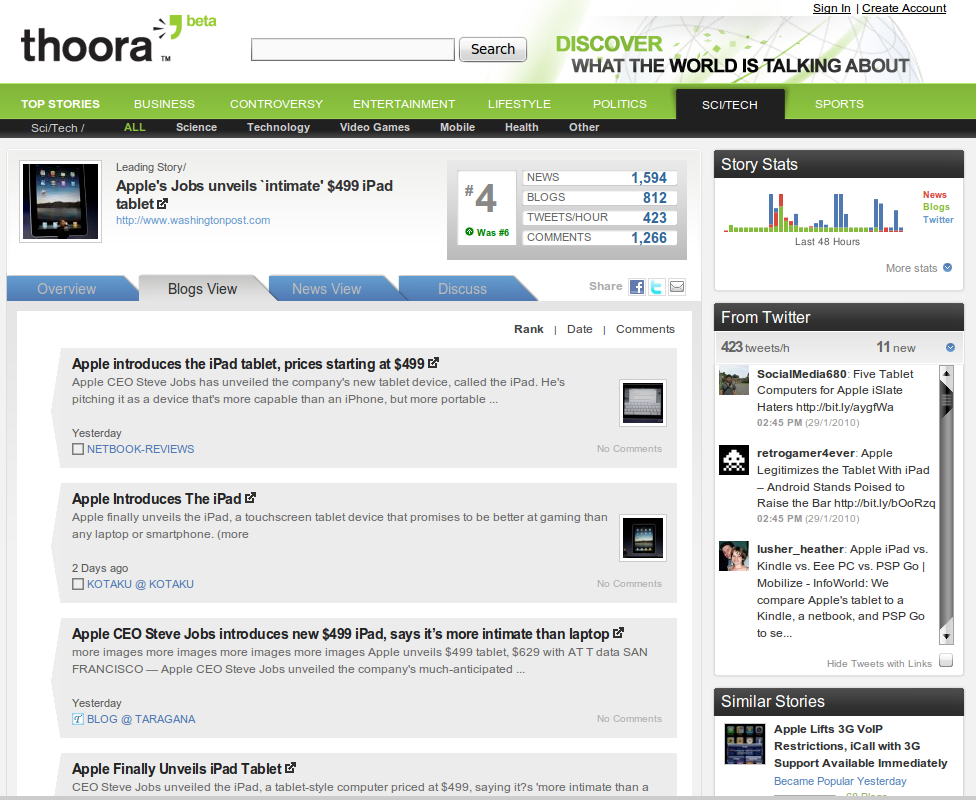 23
Thoora website
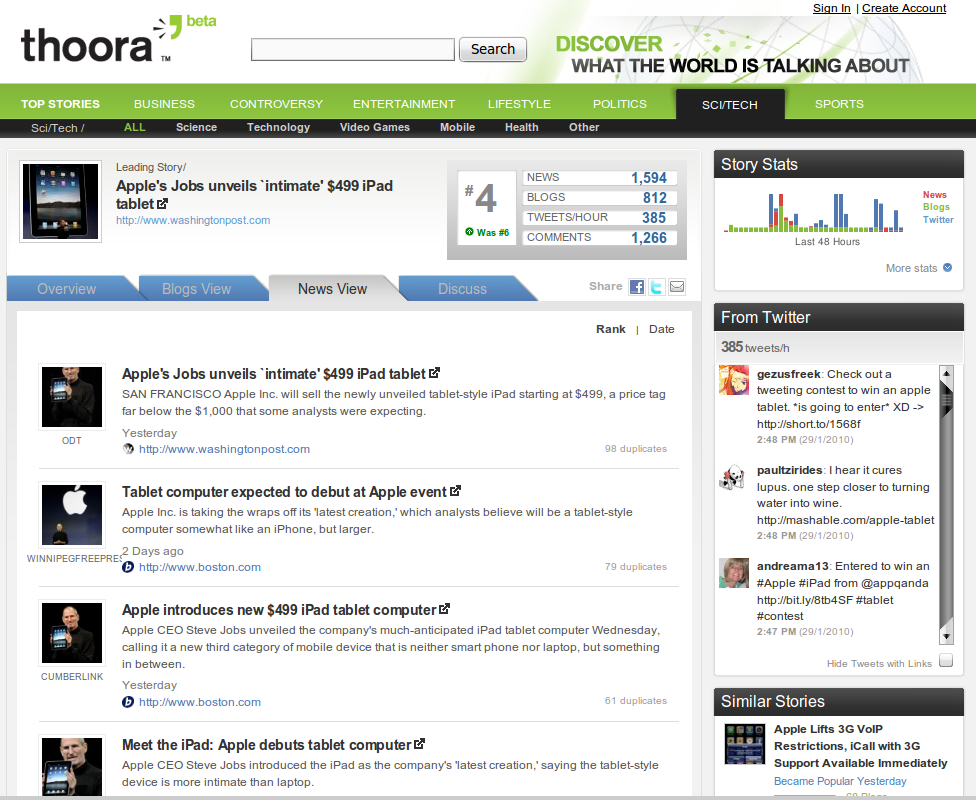 24
Thoora website
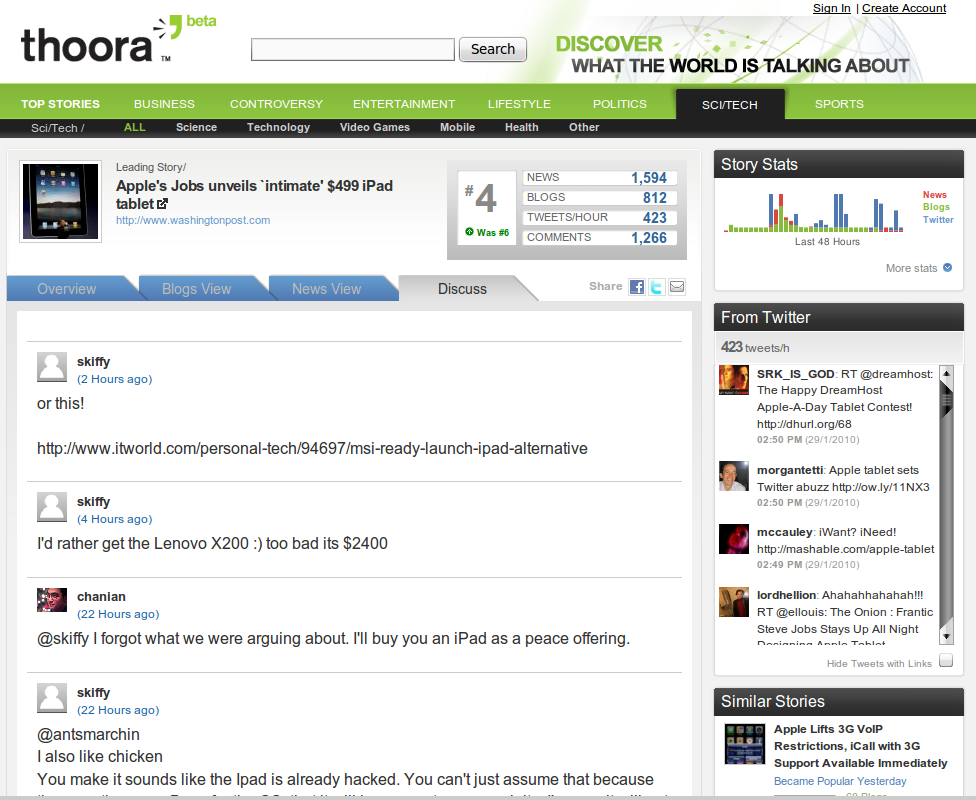 25
What do the numbers tell us?
Large peak in news
Large peak in Twitter
How do we do it ?
Acquire and process a large number of signals to extract meaningful indicators
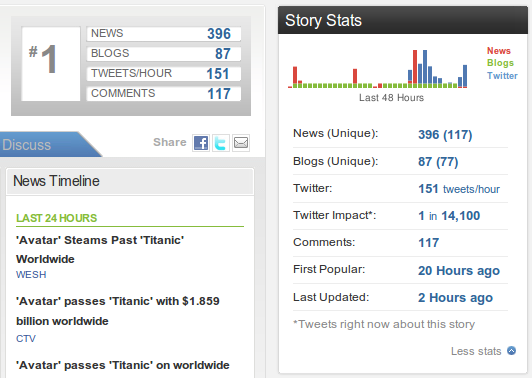 81 Million Blogs
 ~52 Million tweets
 ~4,500 News sources
    … Hundreds of signals
26
How do we do it ?
1st – Acquire and process a large number of signals to extract meaningful indicators
Important developments
History of the story
Dynamic and driven
by story evolution
27
How do we do it ?
Hotness
Predict trends
Measure ‘buzz’
Real time reaction
28
… unresolved issue
How to give journalists, editors, and publishers editorial influence over the content users access on the Internet?
Impact
29
Is there information in keywords ?
Given a set of clusters :
See what keywords describe them best
Identify temporal characteristics of keywords
Provide the user with keywords that increases traffic + revenue (S.E.M.)
30
Value of Keywords
Many ways :
tf, tf_idf
Information it carries about the cluster
Without knowledge of clusters, best guess about a keyword is its probability in corpus : p(Ki)*p(Ki)
With knowledge of clusters, the guess about a keyword is : p(Ki|c)*p(Ki|c)
31
Value of keyword
Expected increase in the ability to predict whether a keyword Ki is in C

        P(C)[P(Ki|C)2 – P(Ki)2] + 
                       +(1-P(C))*[P(Ki)2-P(Ki|C)2]

Leads to info-theoretic measure + intuition
32
Some experiments
33
Story Evolution (1)
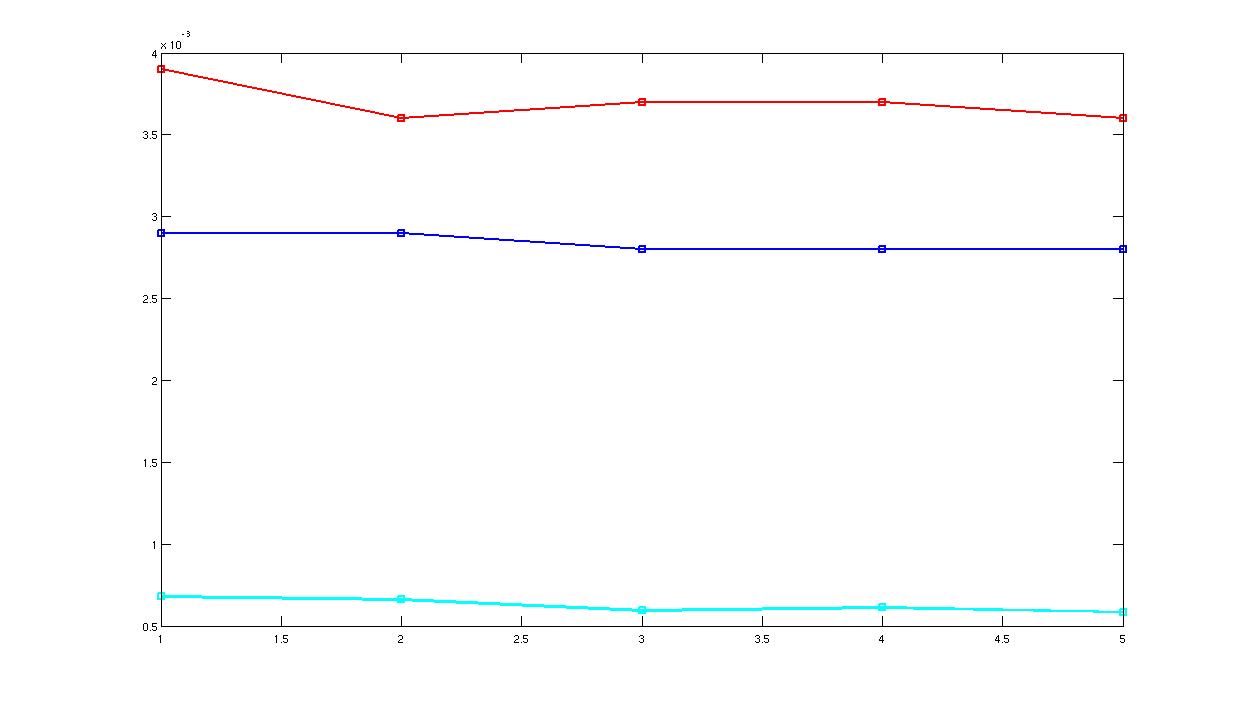 lohan
lindsay
actress
34
Story Evolution (2)
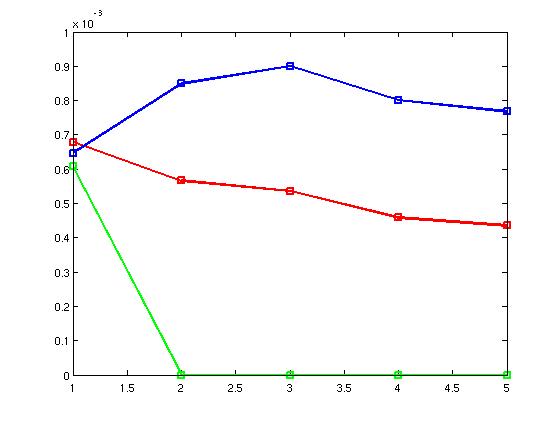 thursday
arrest
mandatory
35
Story Evolution (3)
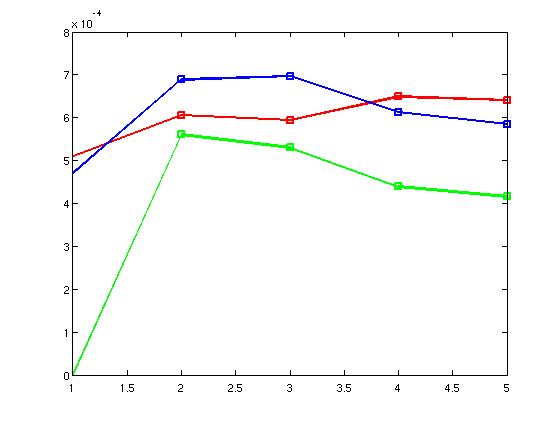 court
warrant
judge
36
Story Evolution (4)
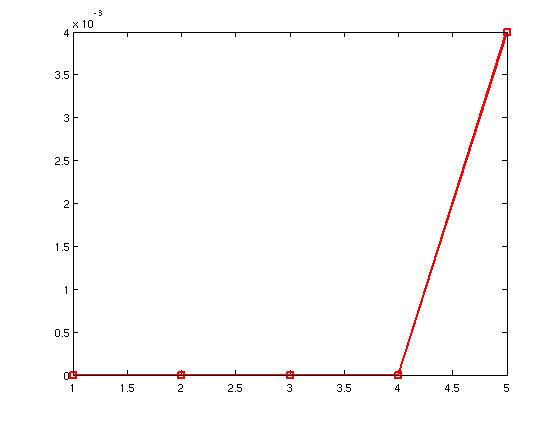 lifted
37
A small problem in the sea of Big Data
Title: Entity Resolution in Scopus.com
Crawling and semi-automatic extraction of citation information
Very well respected by UofT and other institutions
Important bibliometric indexes are calculated, e.g., the h-index
38
Press daemons in action !
Scopus
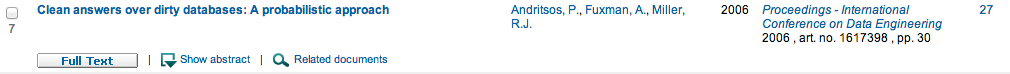 Google Scholar
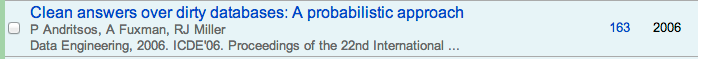 Scopus h-index : 4
Scholar h-index: 13   !!!!!
39
Manual inspection
For each Scholar paper, manually checked every paper and if it existed in Scopus but not counted, messaged them !
Approximate total time: 50 hours
Problems found: 133 citations not counted
Papers affected: 7/14 index in my profile
Prepared a document worth 45 pages 
40
Example errors !
Publishers submit the wrong data
Cannot do much about it !
Typographical
Andristsos vs. Andritsos
Lost one paper that Google Scholar has “fixed”
Automatic approaches do not assess proximity correctly
41
Example errors ! (cont.)
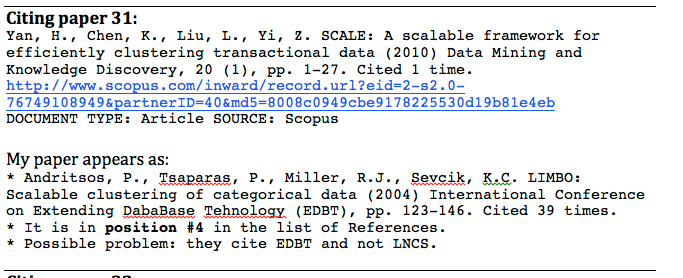 42
So what is my connection with Big Data ?
Automatic techniques for unsupervised techniques, e.g. clustering
Why rely on others’ perception of what is what ?
Work/Worked on textual/categorical data
Do you know how far is Scorsese from Coppola ?
Answer questions like “Can we predict the future”
Looking at twitter stories, tell how they’ll evolve
43
So what is my connection with Big Data ?
How do we visualize concept evolution ?

How do we visualize associations ?

How do we bring data closer to the user ?
44
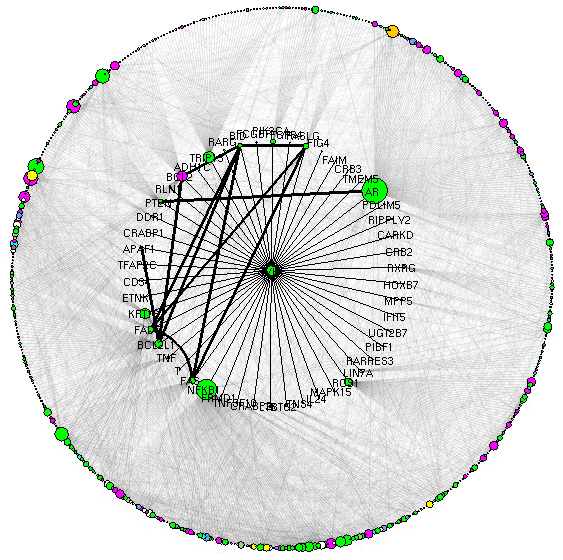 45